Nabatean Trade
Important Terms
Scarcity
The condition that exists because people want more of something than the available resources can provide. The problem of scarcity faces all individuals and societies throughout time.
Standard of Living
How well off people are, as measured by the amount and quality of goods and services they have.
Consumer Goods
Goods that give you direct satisfaction. 
Examples: food, clothes, houses, cars, electronics, etc.
Capital Goods
Human made goods that are used to produce other goods and services and that do not get used up in the production of other goods. 
Examples for Nabateans: Camels, ships, amphora
Examples in mofern life: tools, factories, computers, etc.
Investment
The purchase of capital goods that are used to produce goods and services. Buying capital goods to make more goods.
Comparative Advantage
The ability of a country (or person, or company)  to produce a good at a lower cost than another country can.
Needs
Basic requirements for human survival. E.G. food, clothing, shelter.
Wants
Desires that can be satisfied by consuming a good or service.
Guide to Economic Reasoning
People must choose (unless you are Jeff Bezos).
The basic economic problem is the issue of scarcity. Because resources are scarce but wants are unlimited, people must make choices.
Guide to Economic Reasoning
2. People respond to incentives in predictable ways . 
Incentives - a thing that motivates or encourages one to do something
3. People create economic systems that influence individual choices and incentives.
5. People gain when they trade voluntarily
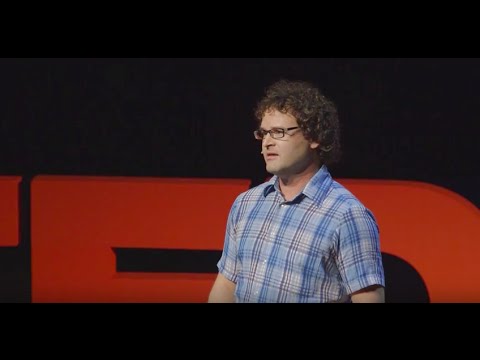 Guide to Economic Reasoning
4. People’s choices have consequences that lie in the future.
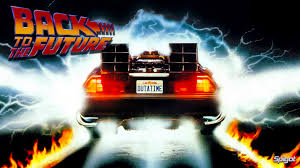